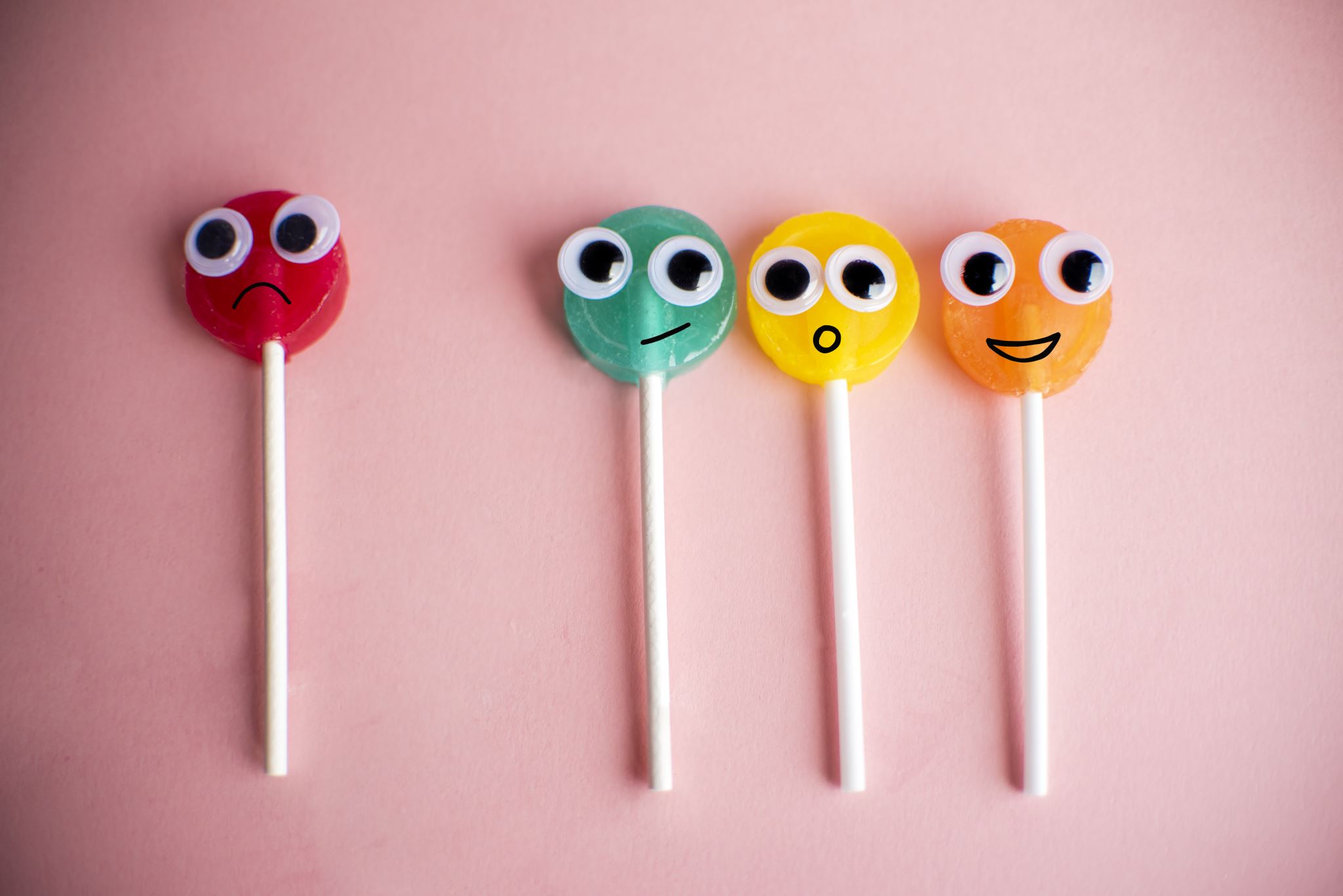 大家好😊みんなの中国語教室
dà　　jiā　　hǎo
今日の流れ
時間があれば
料理教室
日時：10月17日（火）13:00～17:00
会場：あいれふ
衛生管理・食材の購入など：LINEで共有
復習
wǒ   lái   zì
我来自日本。
(私は～から来ました。私は～出身です。)
https://www.youtube.com/watch?v=-4Gx4oPljpE&list=PLGnjPtt6DJXQZRQyiiRYVJM-NA5JdjPSt
4:14～ 
『世界青年说』
人気の韓国のトークショー「アブノーマル会談」に基づいた中国のトークショーである。このプログラムは、11か国の若者の代表を招き、現在関心のあるトピックや若者の間での熱い議論について話し合うもので、主要メディアや視聴者の注目と白熱した議論を集めた。
謝る言葉
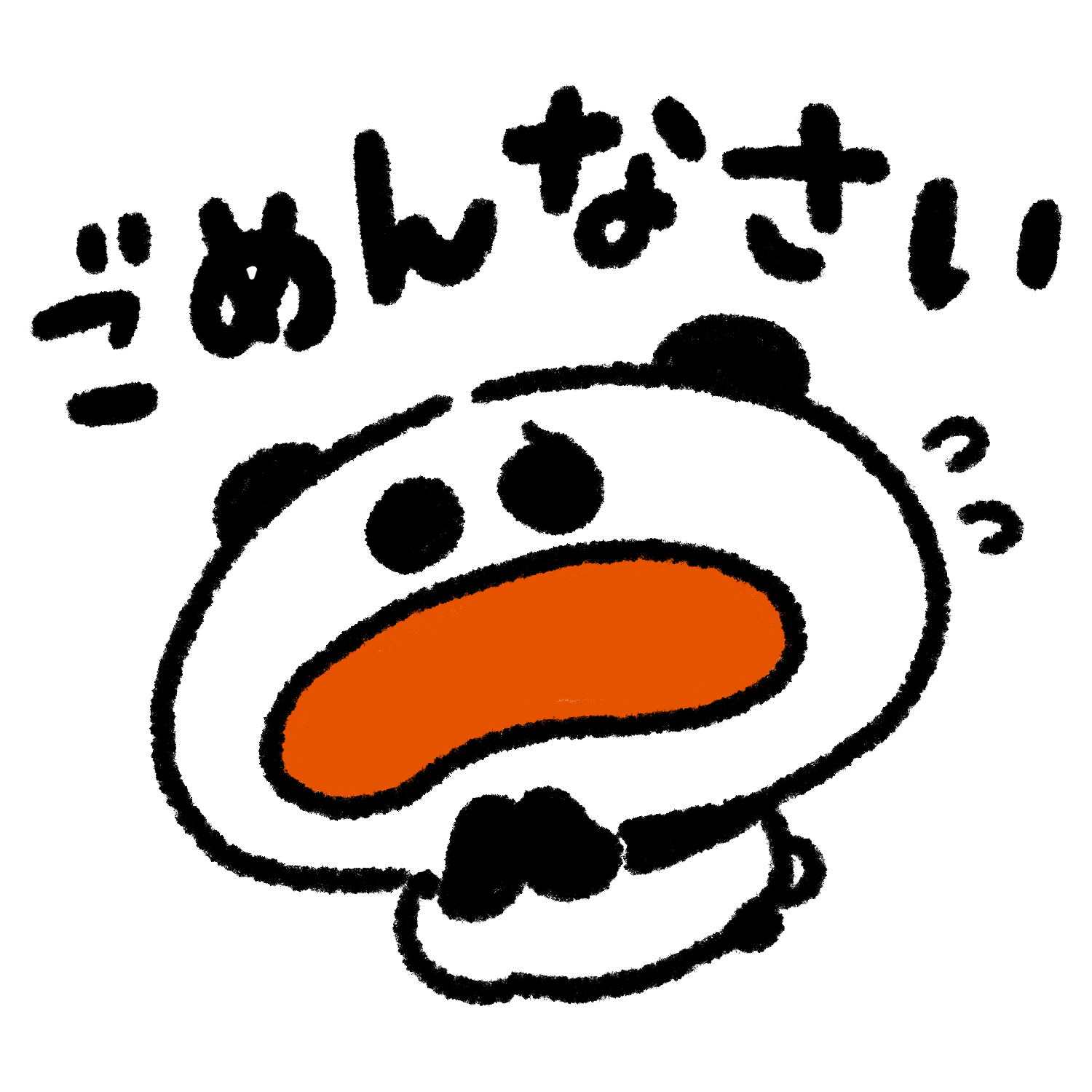 ①より深い謝罪の気持ちを表現する際に使用される。よりフォーマルな場面で使われる。
・对不起 (duì　bu　qǐ)
・抱歉 (bào　qiàn)
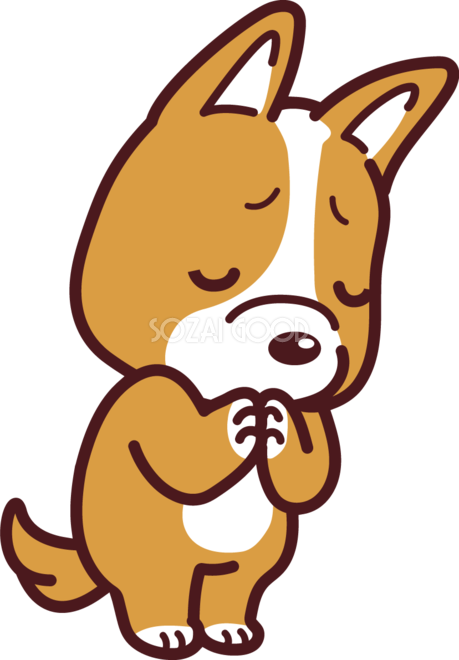 ②より軽い謝罪の場面や、相手に対する謝罪の度合いが低い場合に適している。
・不好意思（bù　hǎo　yì　si）
・对不住（duì　 bu 　zhù）
←誰かにお願いした時も 　　使える。
謝る言葉
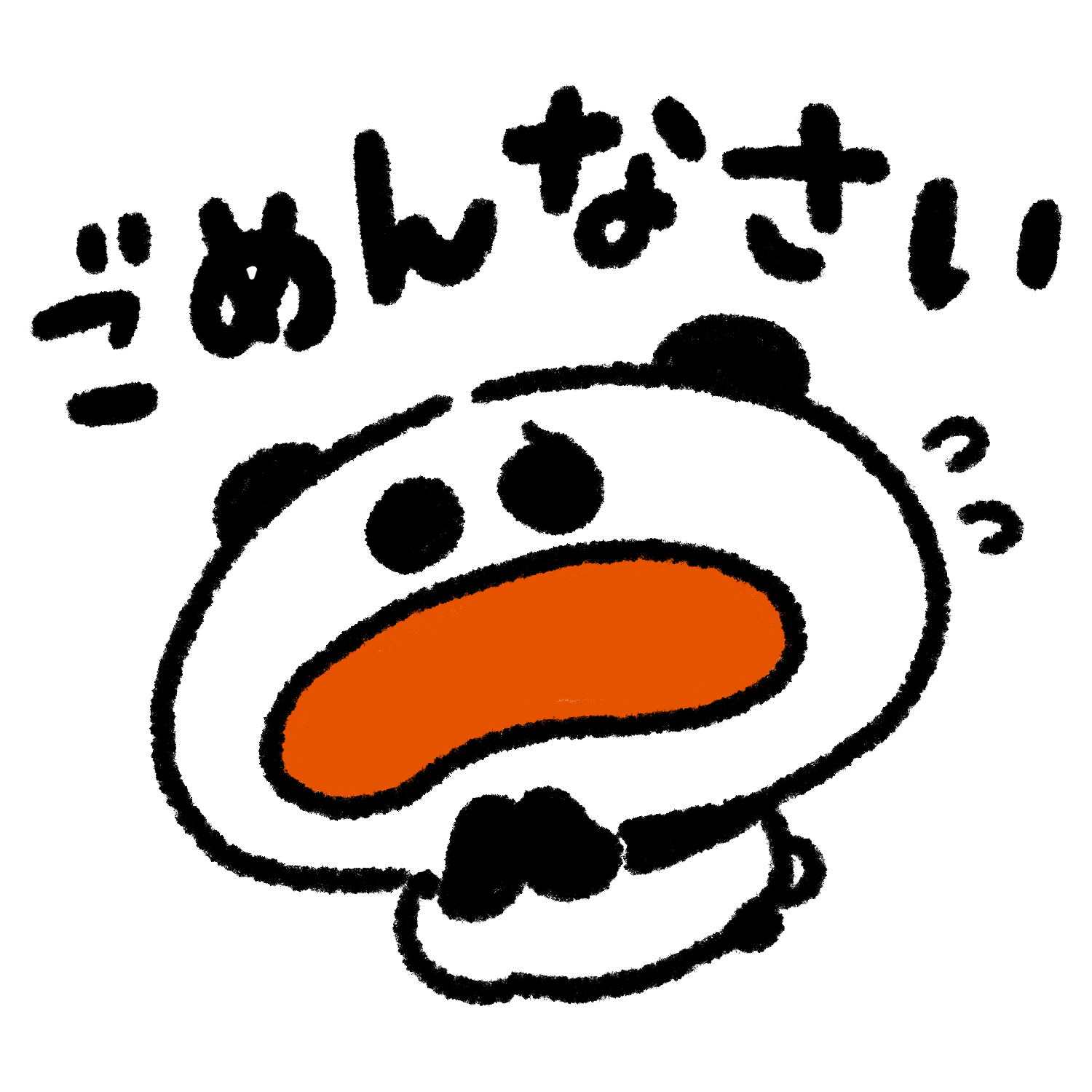 ①より深い謝罪の気持ちを表現する際に使用される。よりフォーマルな場面で使われる。
・对不起 (duì　bu　qǐ)
・抱歉 (bào　qiàn)
Chéng dù fù cí
非常(fēi cháng)    对不起
很（hěn）            抱歉
程度副词
＋
＋
你要哪个？ 我要这个/那个。
[Speaker Notes: P50]
这个/那个是什么？
这是什么？
这些是什么？
区别
違いは、文脈。
（１）「这是什么」
この質問は、通常、物体を指し示したり説明したりし、それの身元や名前を尋ねる際に使用される。たとえば、本を指差して「これは何ですか？」と尋ねることができる。
「这是什么」は、独立した状況で使用されることが一般的で、物体を直接指し示して質問できる。
（２）「这个是什么」
この質問は、通常、既に言及されたり議論されたりしている物体について、それの身元や名前をさらに知りたいときに使用される。たとえば、誰かが特定の物体に言及した場合、「これは何ですか？」とさらに尋ねることができる。
「这个是什么」は、既にいくつかの情報が存在する文脈で使用され、特定の物体の身元を確認したり、詳細情報を求めたりするために使われる。
・まとめ　「这是什么」は一般的な質問であり、どんな状況でも使用できますが、「这个是什么」は既存の文脈や物体の言及に重点を置いている。
実際使う時に区別は思いつかない。
今日の内容
（１）教科書ｐ50,51復習、52-55続く。
（２）麻婆豆腐について。
（３）unit5疑問代名詞の「谁」（だれ？）p58
ペア練習
A．这是/那是什么？
B．这是       。
手机 – shǒujī　携帯
钱包 – qiánbāo　財布
水 – shuǐ　
书 – shū　本
手表 – shǒubiǎo　時計
眼镜 – yǎnjìng　眼鏡
桌子 – zhuōzi　テーブル
椅子 – yǐzi
包 – bāo　カバン/リュック
正宗麻婆豆腐家常做法
・正宗 (zhèng zōng)/地道(dì dào)   本場
・麻婆豆腐 (má pó dòu fu)
・家常 (jiā cháng) 　家庭料理
・做法 (zuò fǎ)　作り方
・川菜(chuān cài) 　四川料理
https://www.youtube.com/watch?v=kpA7rFpNE7Q
食材（shí cái）
花椒 (huā jiāo)　かしょう
豆腐 (dòu fu)　とうふ
嫩豆腐 (nèn dòu fu)　やわらかい豆腐
开水 (kāi shuǐ)　沸かした水
盐 (yán)　塩
豆瓣酱 (dòu bàn jiàng)　豆板醤
葱花 (cōng huā)　青ねぎ
花生油 (huā shēng yóu)　ピーナッツ油
菜籽油 (cài zǐ yóu)　菜種油
牛肉末 (niú ròu mò)　牛肉のひき肉
辣椒面 (là jiāo miàn)　唐辛子の粉末
米饭 (mǐ fàn)　 ごはん
形容词（xíng róng cí）
味道- wèi dào – 味
麻 - má -からし
辣 - là - 辛い
烫 - tàng - 熱い
鲜 - xiān -（動物的な） 新鮮な　　野菜×
香 - xiāng - 香りの良い
酥 - sū - サクサク
嫩 - nèn - 柔らかい
教科書ｐ116,117。
会話①②③＋本文単語
动词（dòng cí）
下锅 - xià guō - 鍋に入れる 
焙 - bèi - 焼く 
切 - qiè - 切る 
剁 - duò - たたく
煸 - biān - 炒める
勾芡 - gōu qiàn - とろみをつける
unit5疑問代名詞の「谁」（だれ？）p58
再 见！